AEROSPAN
Australia’s contribution to AERONET
Dr Ian C Lau|  Senior Experimental Scientist – Mineral Resources
16th July 2019
CSIRO Centre for earth observation
AEROSPAN (Aerosol characterisation via Sun Photometry: Australian Network)
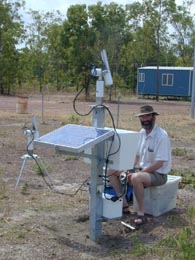 Formerly Aerosol Ground Station Network (AGSNet), setup by Ross Mitchell and Susan Campbell.
Australia’s contribution to AERONET
First site: Tinga Tingana in April 1998
Recent site: Tumbarumba July 2019
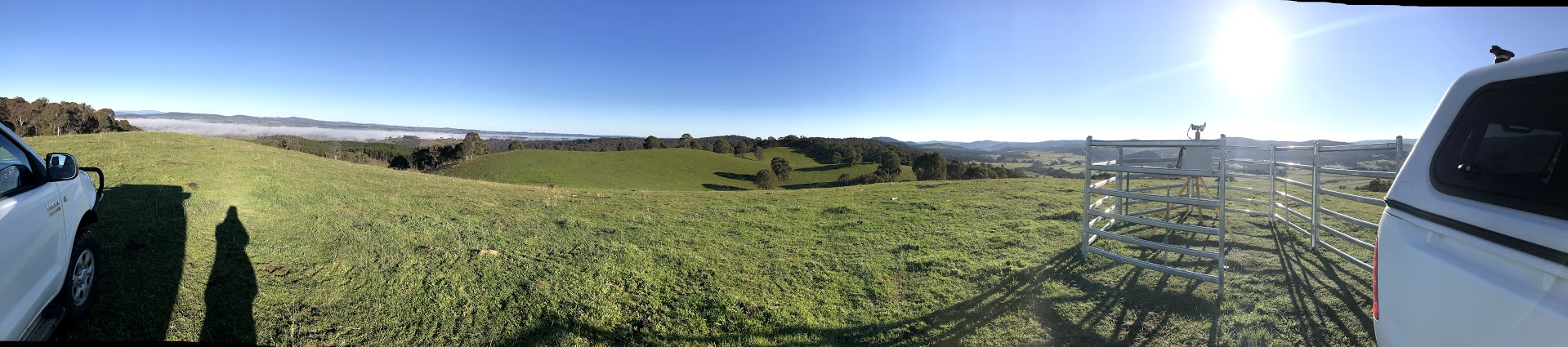 2  |
AEROSPAN|  Ian C Lau
Current sites: 7+1+1
Jabiru, NT (2000- 14.2 years)
Lake Argyle, WA (2002- 13.99 years)
Birdsville, QLD (2005-)
Lucinda, QLD (2009-2010, 2013-)
Fowlers Gap, NSW (2013-
Lake Lefroy, WA (2012-
Learmonth, WA (2017-
Tumbarumba, NSW (2019-
Past sites:
Tinga Tingana (1998-2012)
Canberra, ACT (2003-2017)


Future sites:
Pinnacles, WA (12 band BRDF instrument, may not be on/suitable for AERONET)
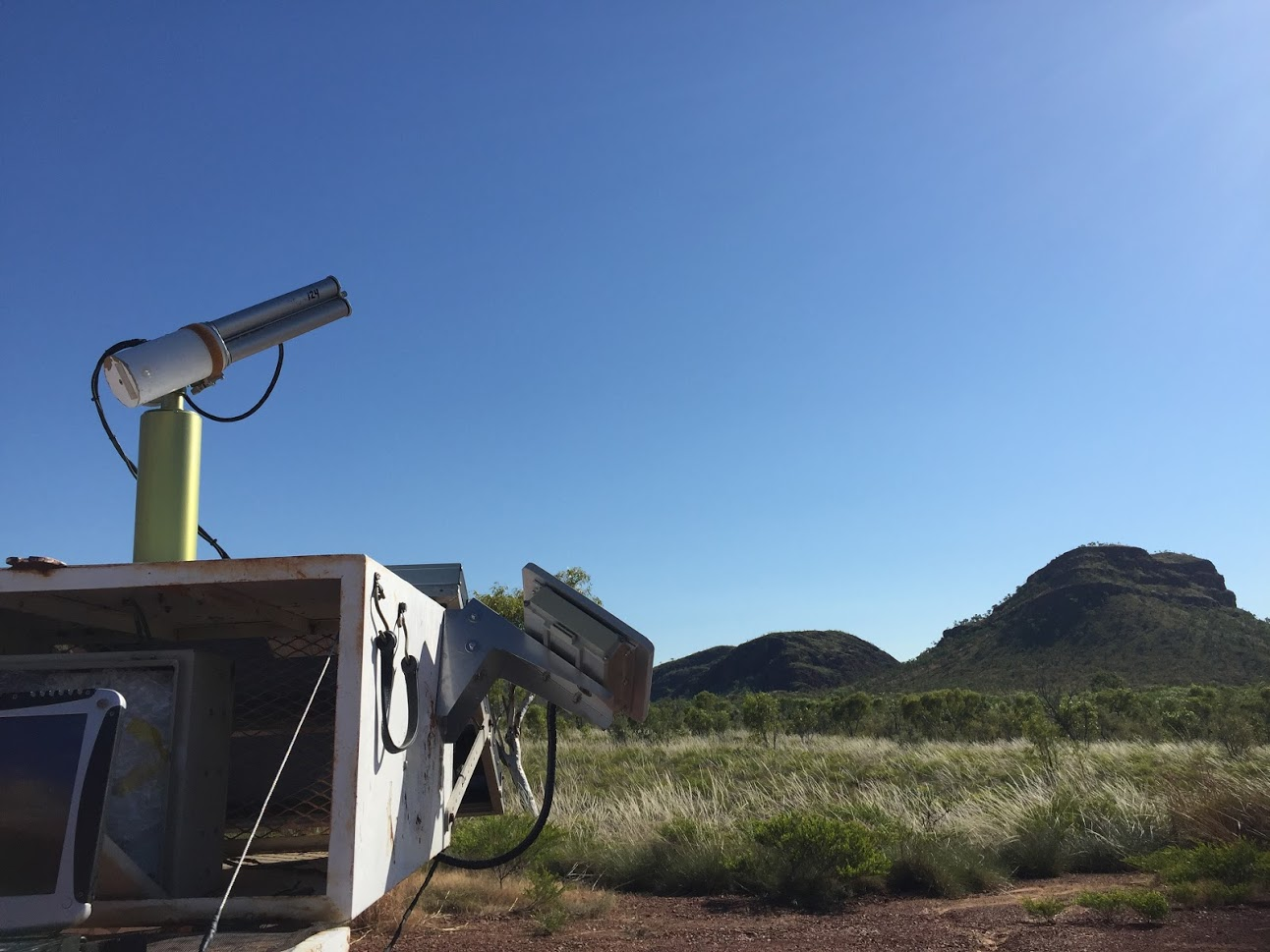 3  |
AEROSPAN|  Ian C Lau
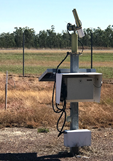 Site Locations
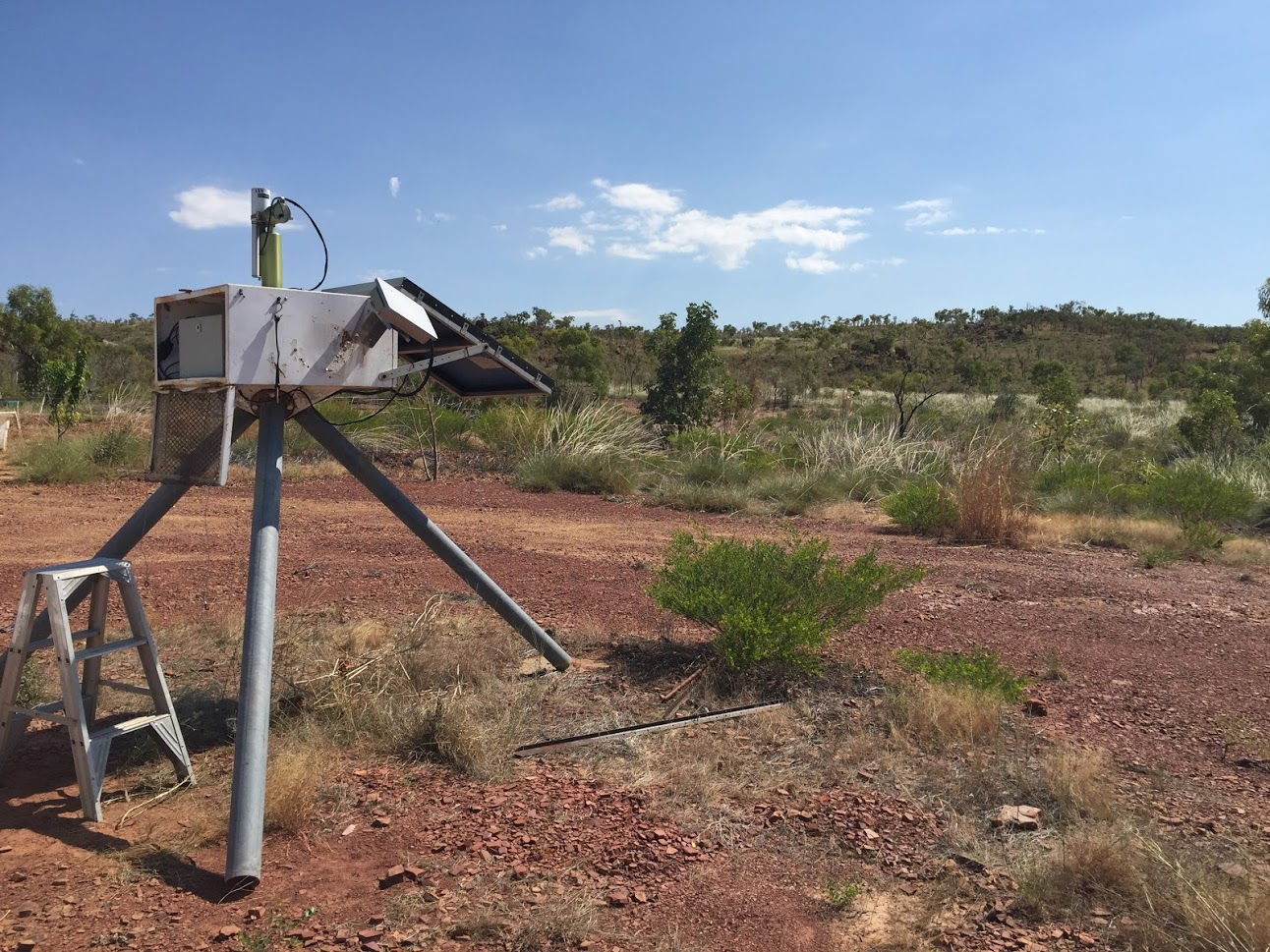 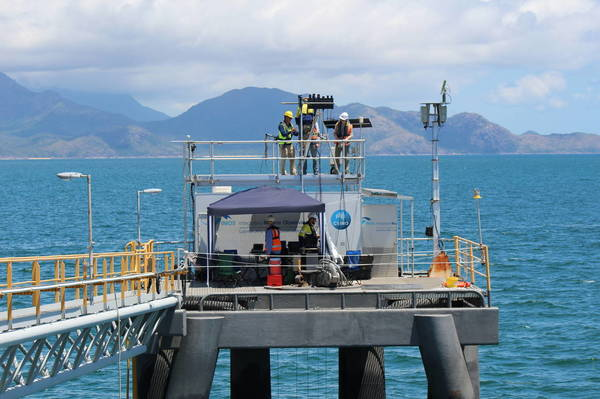 Jabiru
Lake Argyle
Lucinda
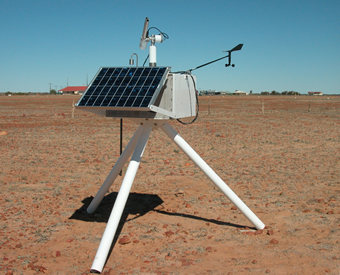 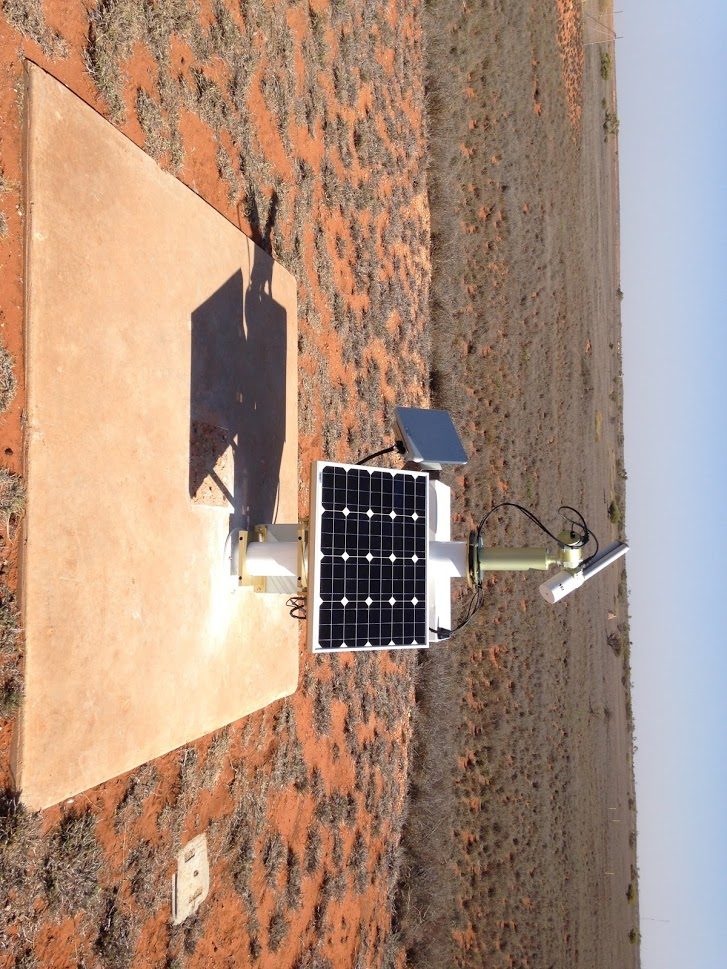 Learmonth
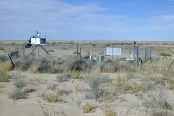 Birdsville
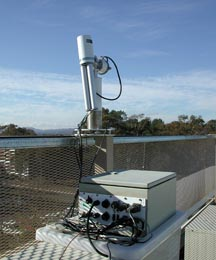 (Tinga Tingana)
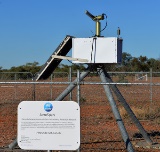 Lake
Lefroy
(Pinnacles)
Fowlers Gap
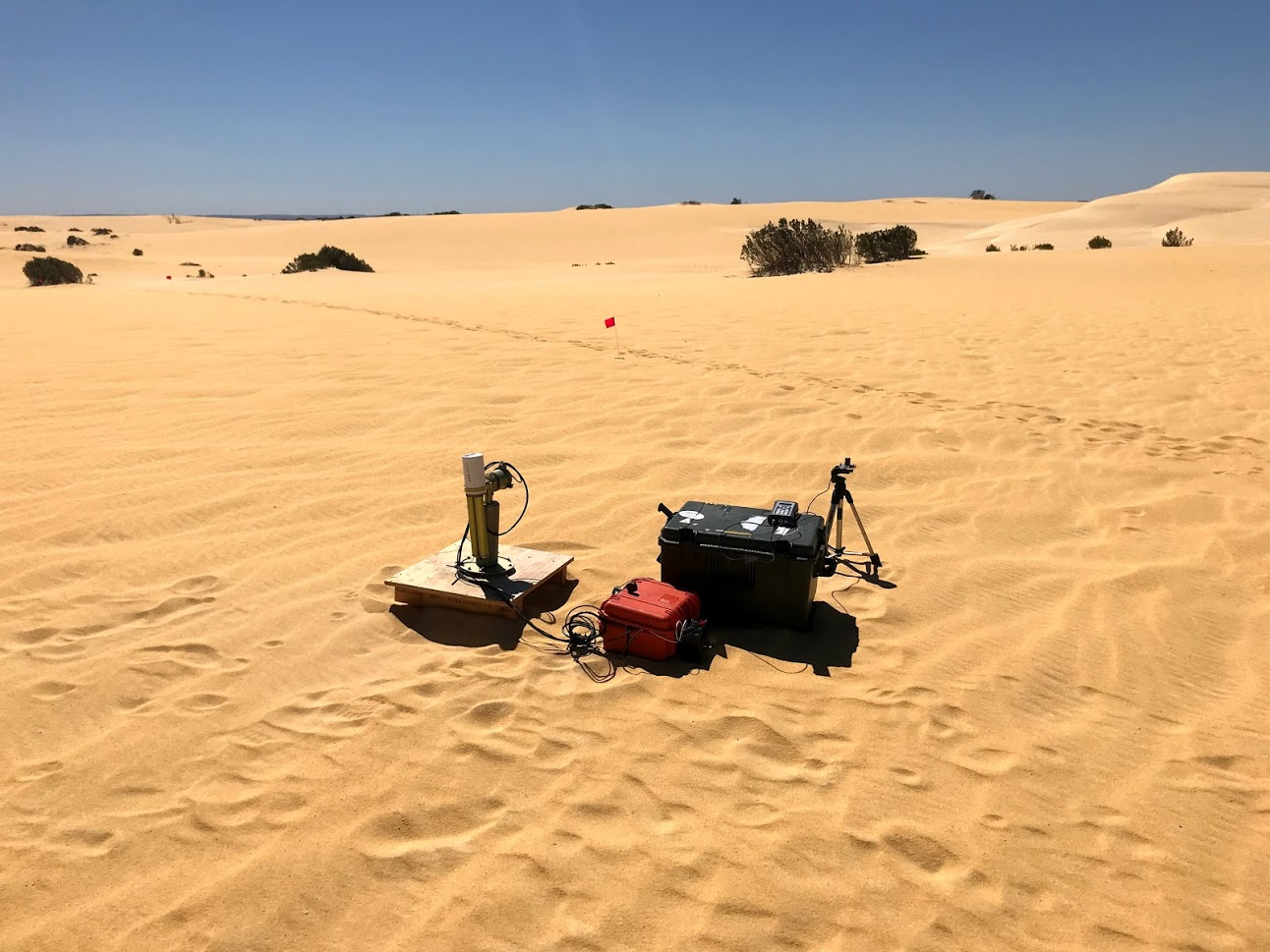 (Canberra)
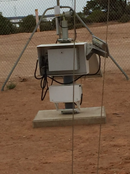 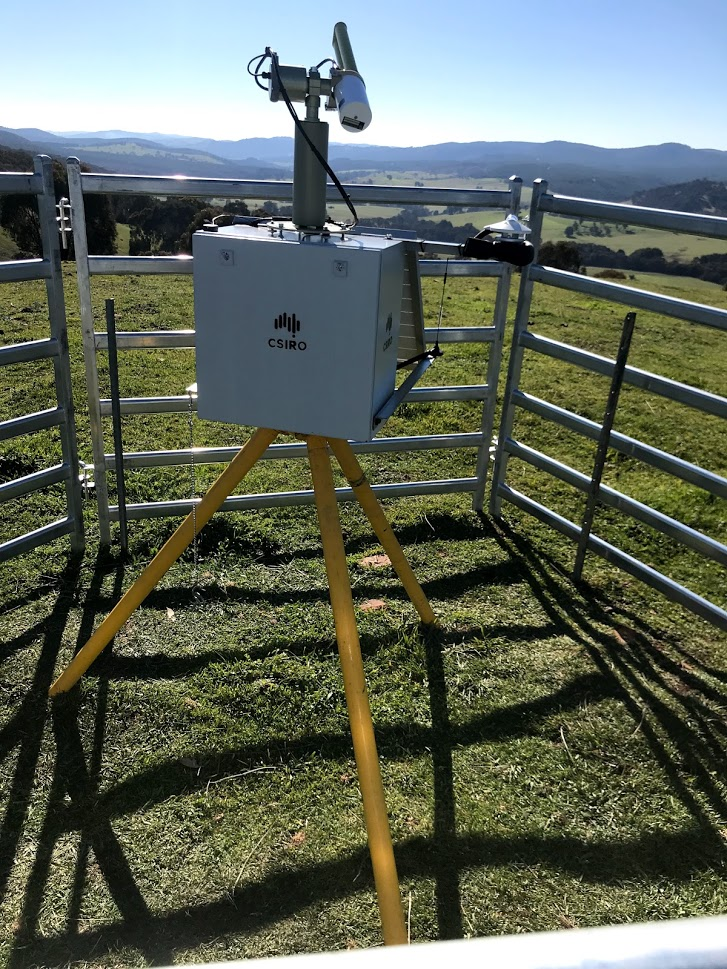 Tumbarumba
Aspendale
 (testing)
4  |
AEROSPAN|  Ian C Lau
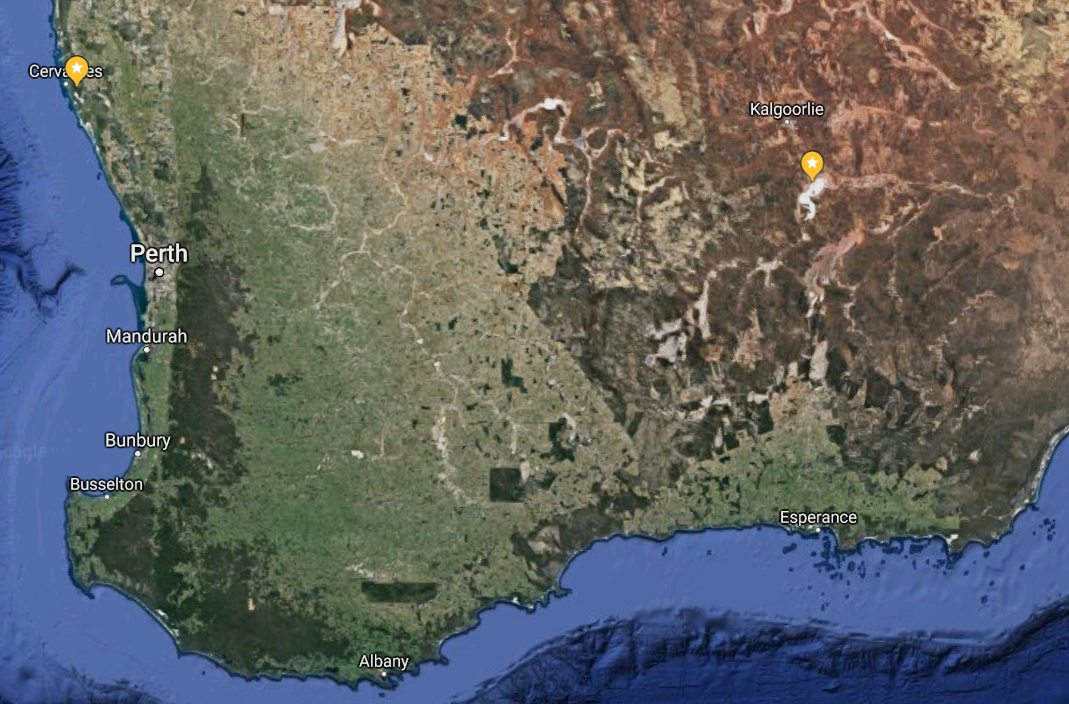 Lake Lefroy
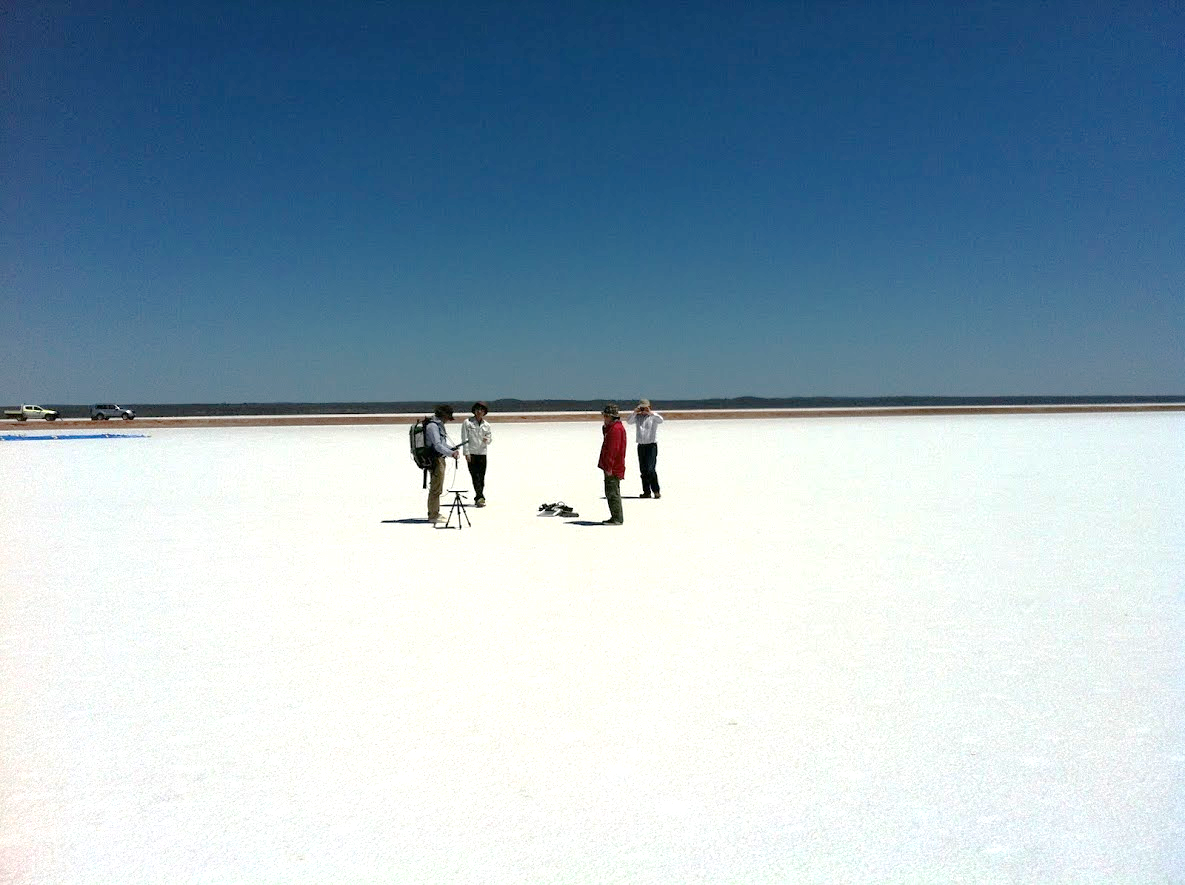 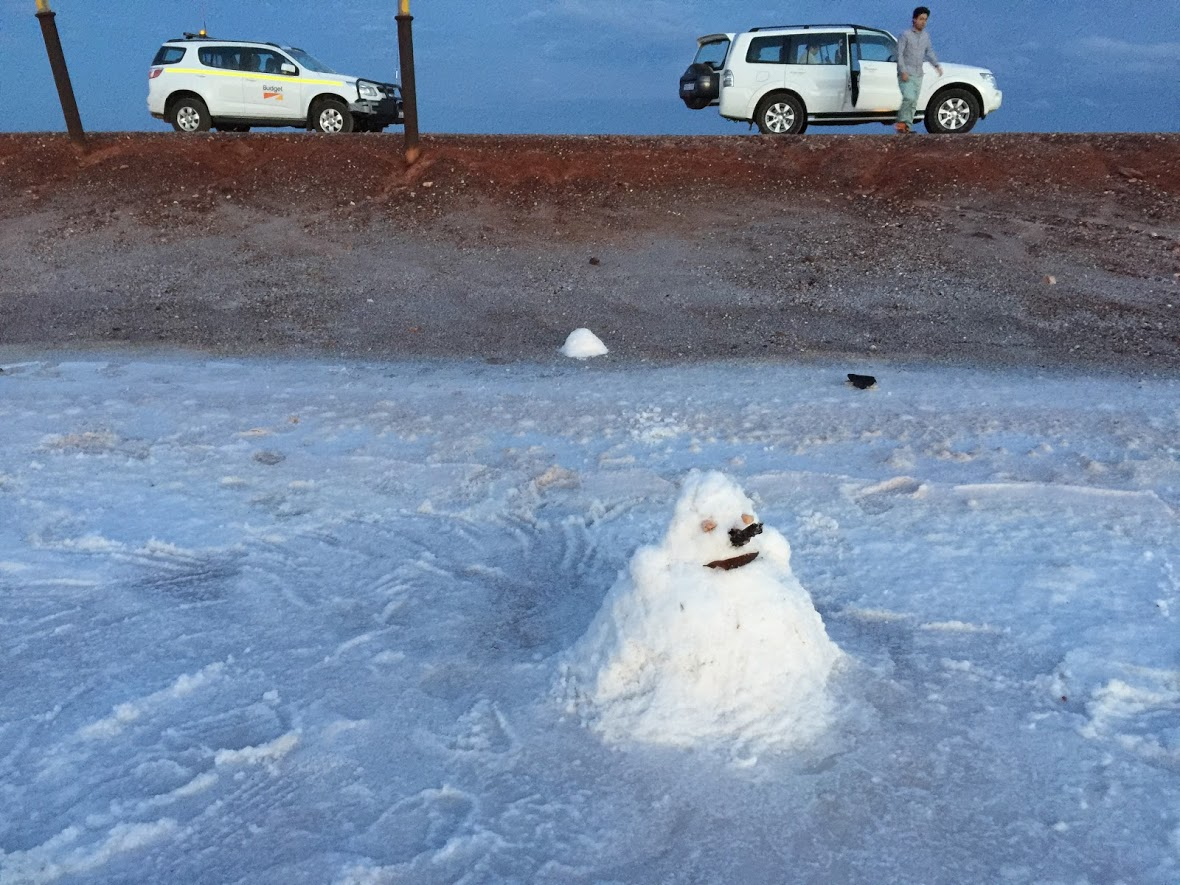 Salt lake and clay pans
Mining operations (gold)
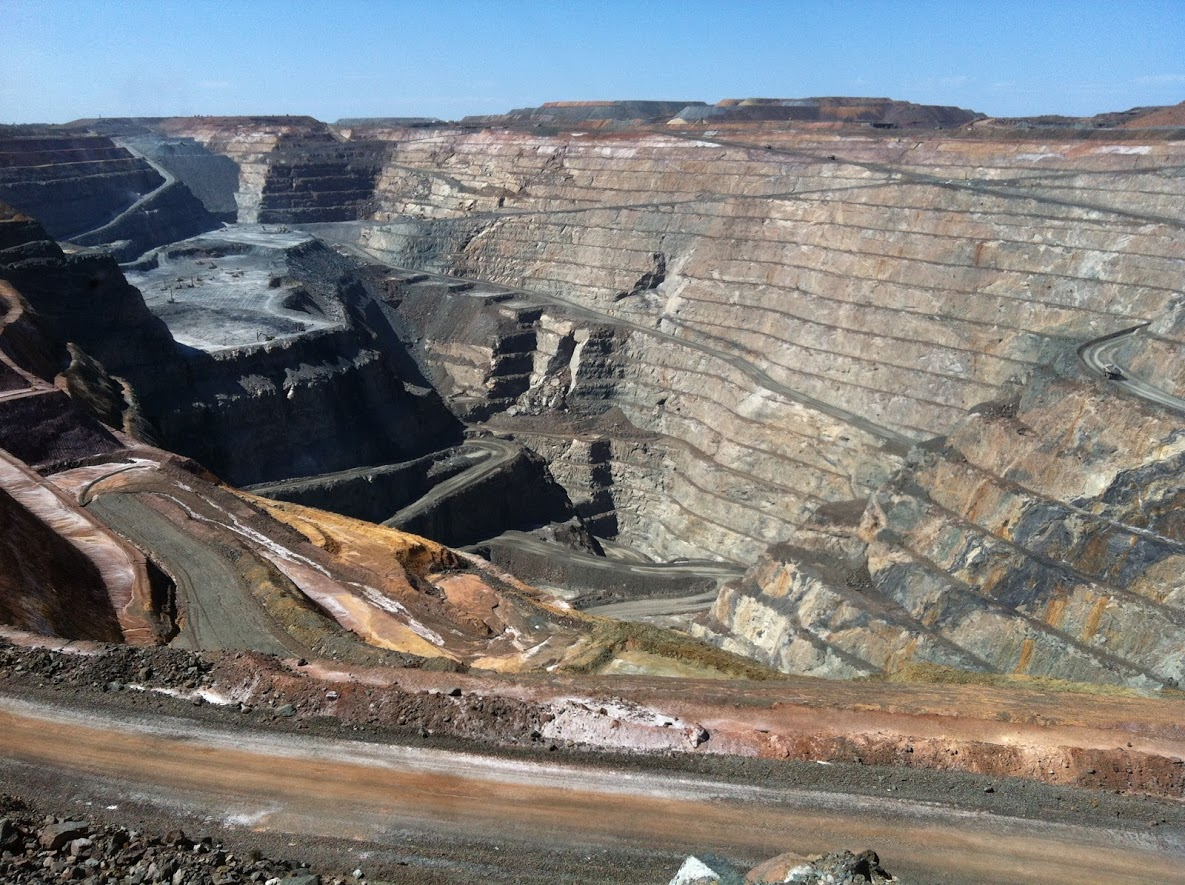 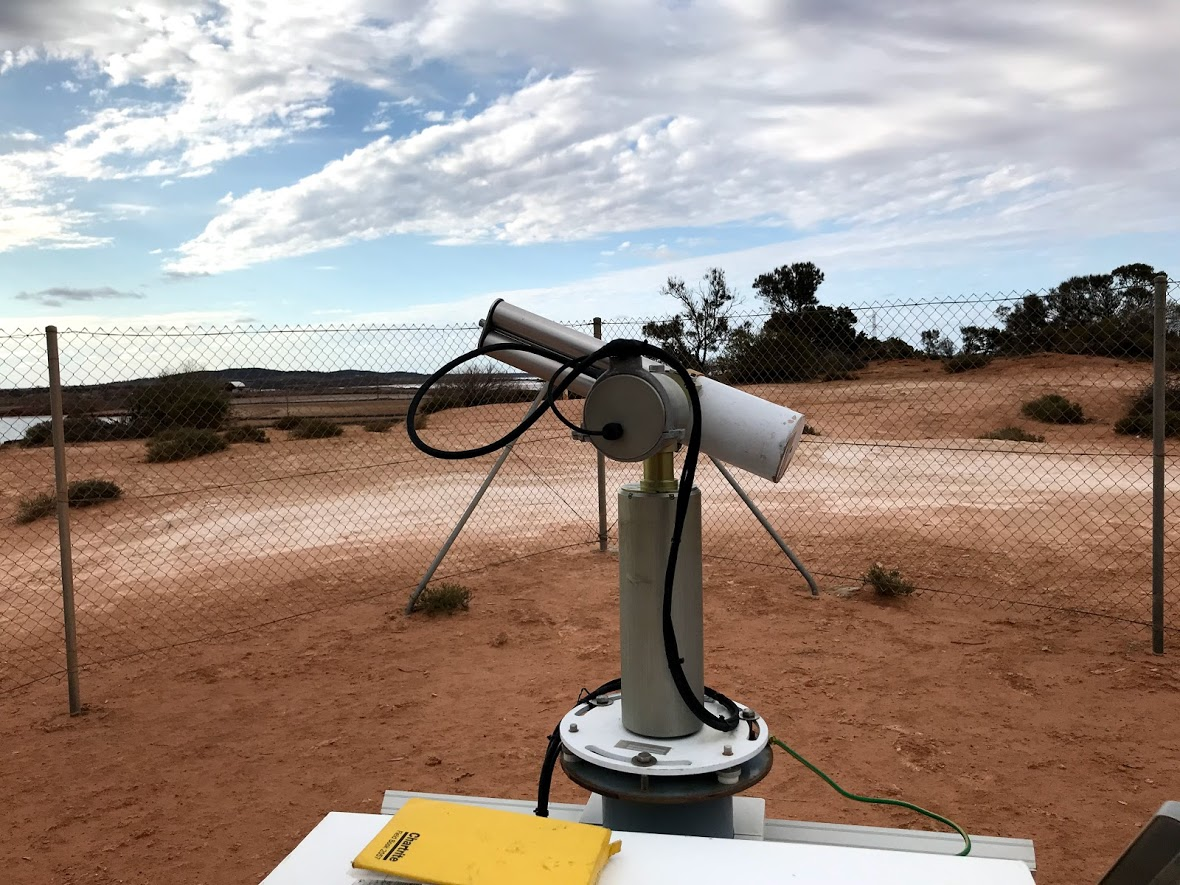 5km
5  |
AEROSPAN|  Ian C Lau
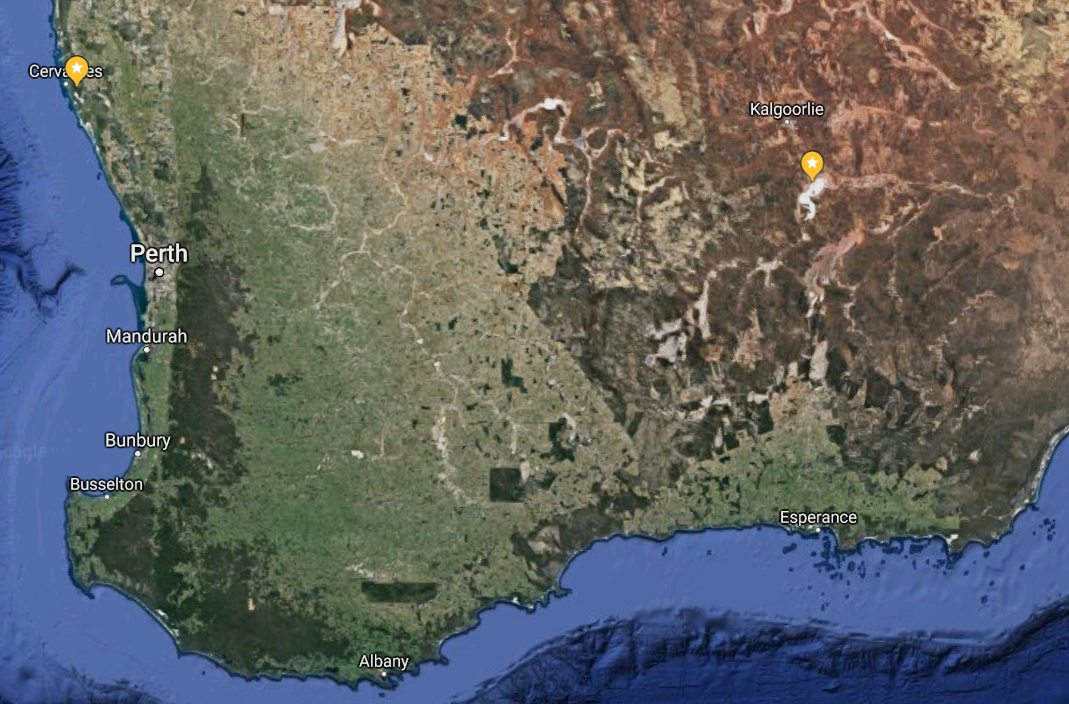 Pinnacles
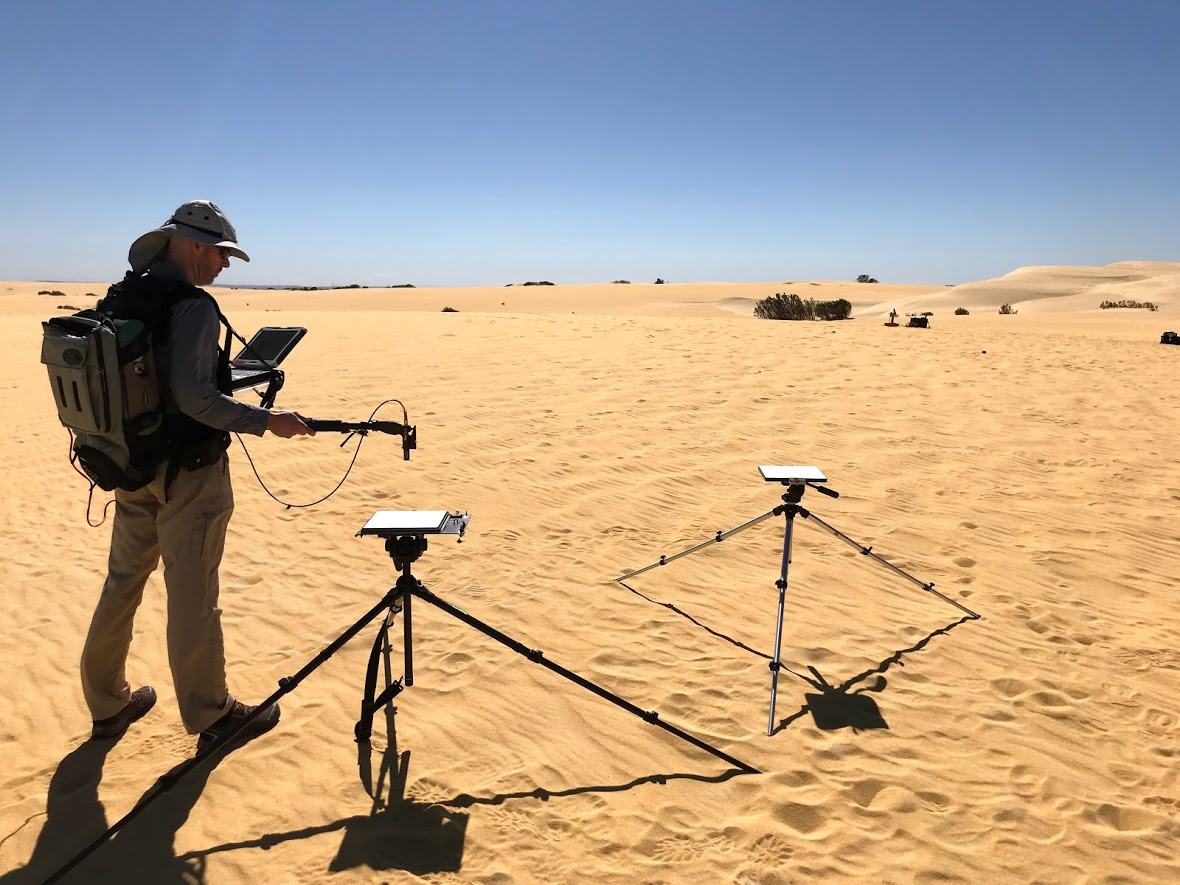 200 km
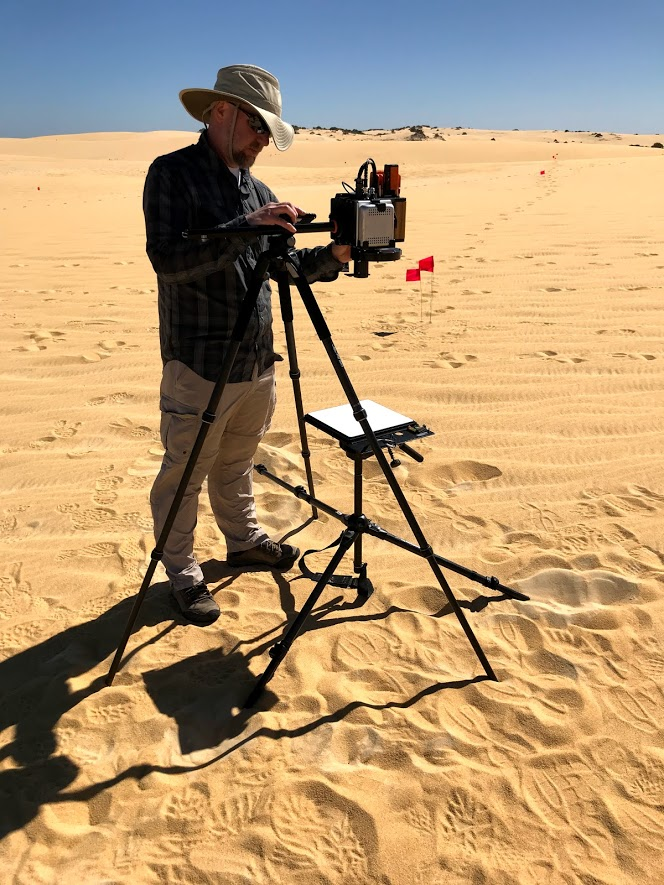 Bare sand dunes surrounded by 
coastal ‘kwongan’ vegetation
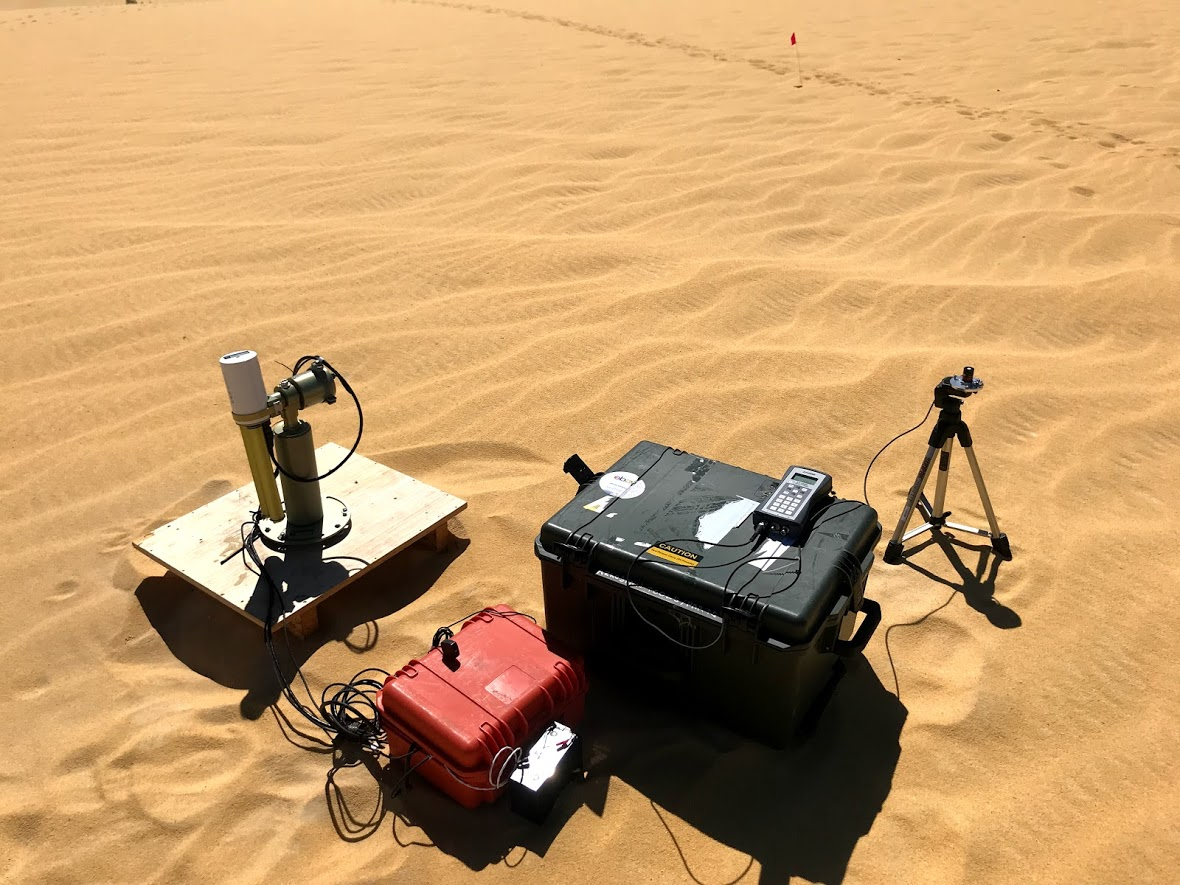 2km
6  |
AEROSPAN|  Ian C Lau
Operations
Aspendale (VIC)
Equipment maintenance, testing and development
Central sites
Data download and data management
Townsville (QLD):
Lucinda site maintenance 
Perth (WA):
Western Australian sites and Tumbarumba, NSW
7  |
AEROSPAN|  Ian C Lau
Aims
High level of instrument maintenance
Continuous measurement at all sites >360 days a year (yearly swap outs) providing high quality data
Uploads weekly (or fortnightly) to GSFC
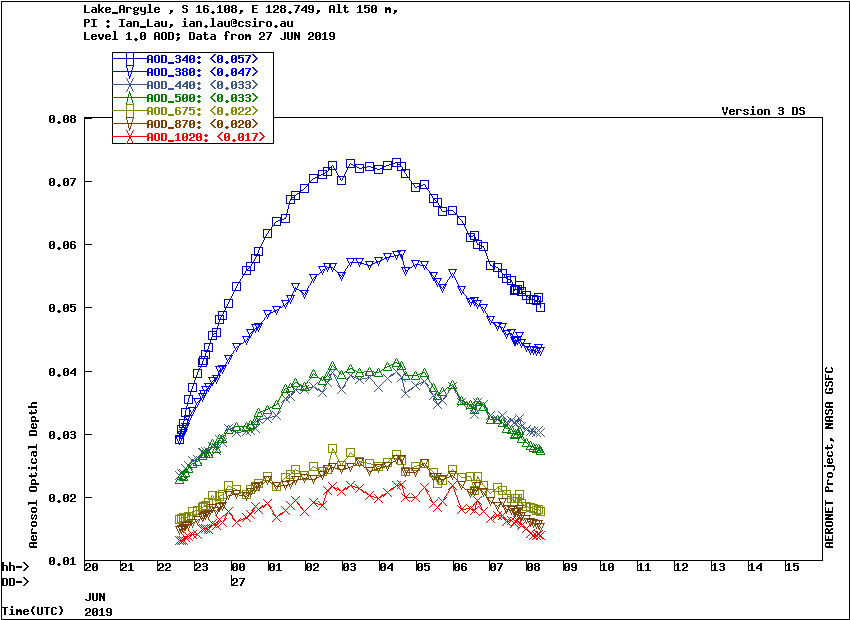 8  |
AEROSPAN|  Ian C Lau
Legacy
CSIRO-built logger for acquiring extra instrumentation
Weekly downloads
Satellite modems at 4 sites, which could be reduced to 2 due to recent improvements in cellular coverage. 
Sites located in areas of significance for research into continental aerosol monitoring
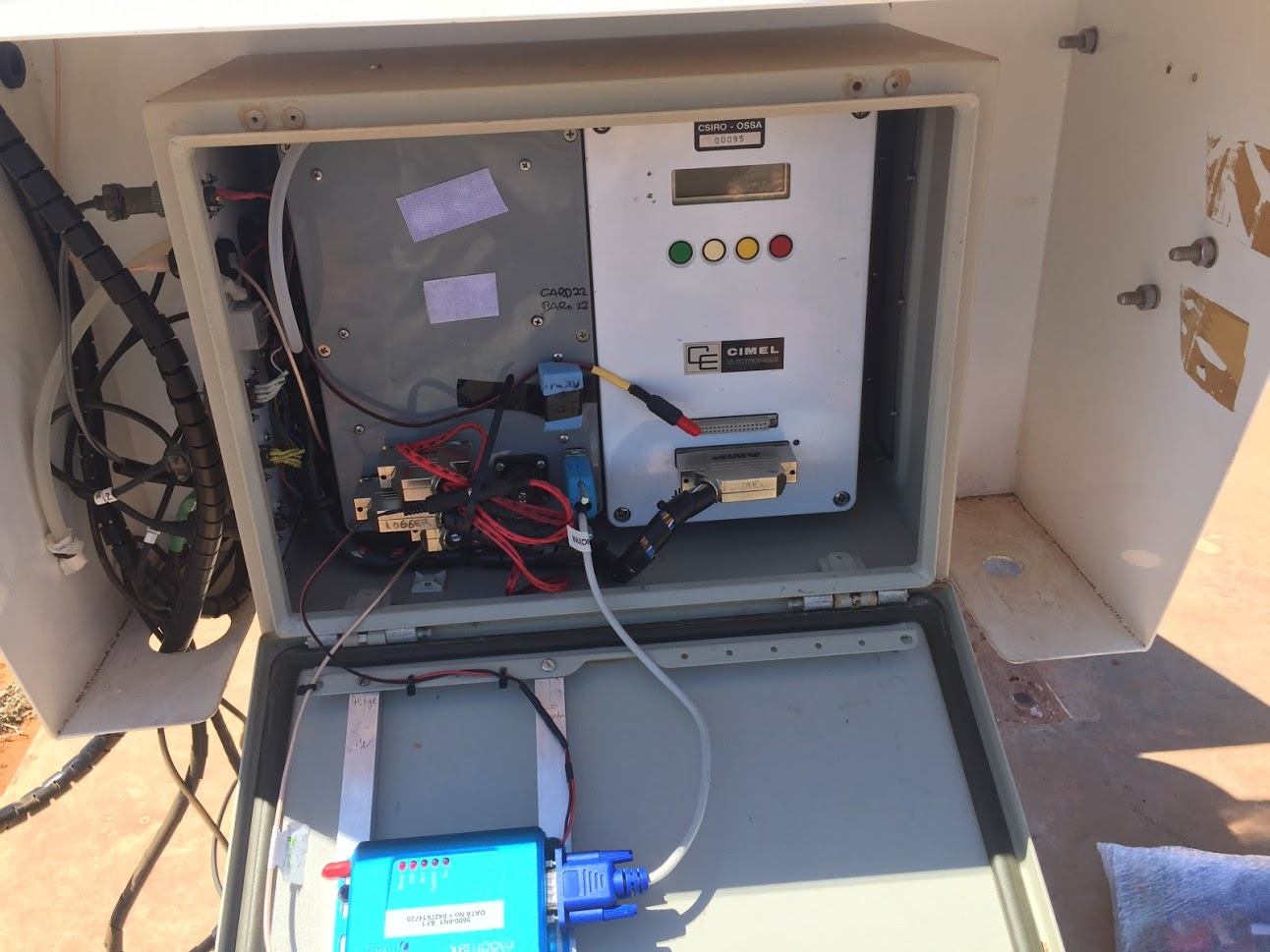 Older-style CIMEL 
control box
Logger
Custom wiring
3G modem
9  |
AEROSPAN|  Ian C Lau
Persistent obstacles
Aging instrument pool, need for renewal to replace older instruments.
CSIRO-loggers nearing retirement, no longer need extra measurements (nephelometers).
Small staffing %
Cost of ongoing maintenance, including fieldwork and development.
Cost of data downloads and multiple cellular connections
Science output and external revenue pressures
10  |
AEROSPAN|  Ian C Lau
Future focus
Shift towards remote sensing and optical satellite cal/val after loss of aerosol scientist PI. 
Rationalise sites to ones of significance for cal/val and easy access.
Lake Argyle – TIR/dark target
Lake Lefroy – Bright VNIR target
Tumbarumba – dark/veg target
Pinnacles – instrumented calibration site* (may not be suitable with BRDF instrument alone, may require second ‘standard’ CIMEL Sun photometer)
Replacement and/or upgrade of older CE-318-N photometer heads and control boxes to CE-318-T. 
->Upgrade of communications.
->Automated daily uploads
11  |
AEROSPAN|  Ian C Lau
CSIRO Mineral Resources
Ian C LauSenior Technical Scientist
t	+61 8 6436 8646
e	Ian.Lau@csiro.au
w	www.csiro.au/lorem
CSIRO Oceans and Atmosphere
David BarkerTechnician
t	+61 2 9123 4567
e	David.barker@csiro.au
w	www.csiro.au/
CSIRO Centre for earth observation